框架完整·内容真实·内含qc相关配图与图表
导航南方电网QC模板
目录导航风格·框架完整·内容真实·简洁大气易于驾驭·内含专业qc图表
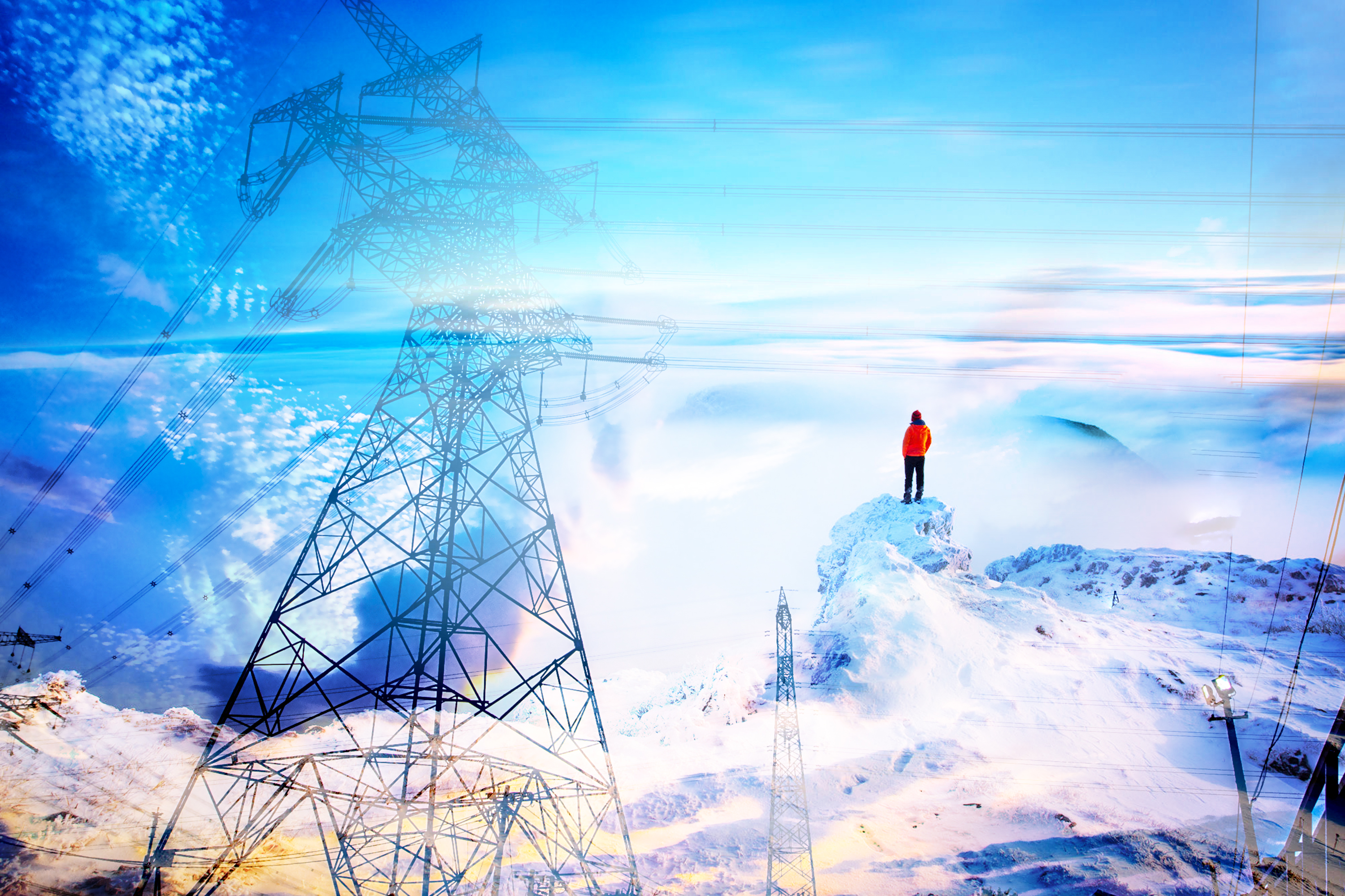 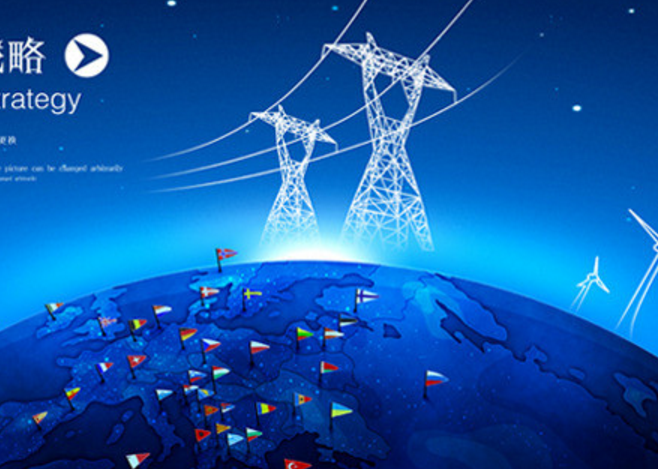 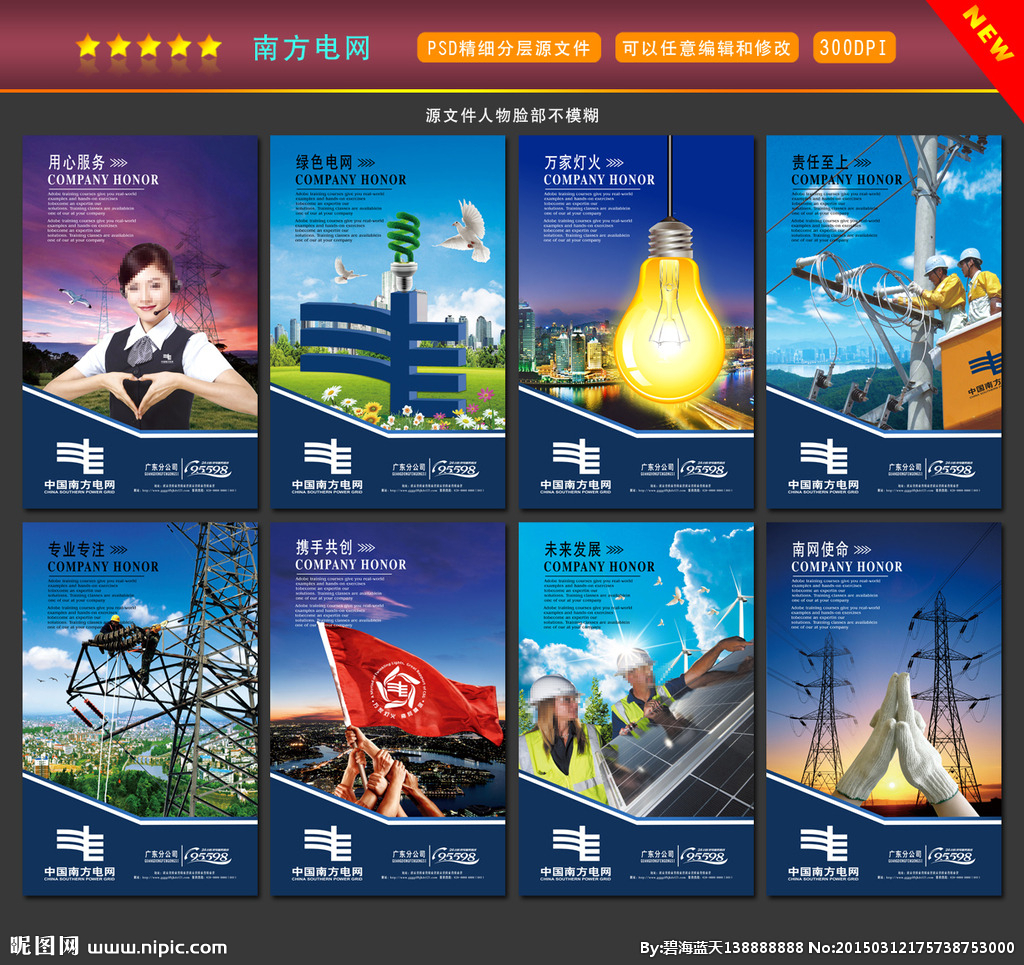 10
1
2
3
4
5
6
7
8
9
11
12
小组概况
活动计划
选择理由
现状调查
确定目标
原因分析
要因确认
制定对策
按对策实施
效果检查
巩固措施
总结和下一步打算
CONTENTS
目 录
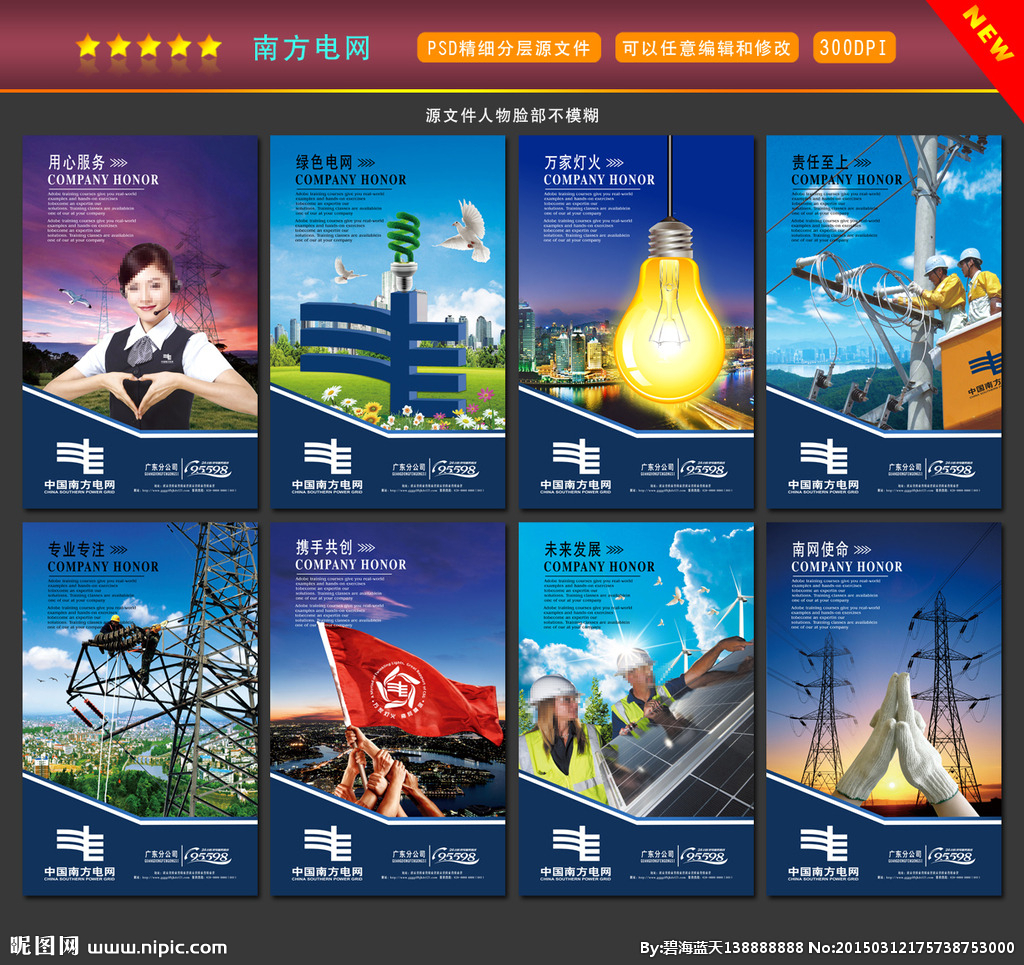 33岁
本科生5名
研究生3名
平均年龄
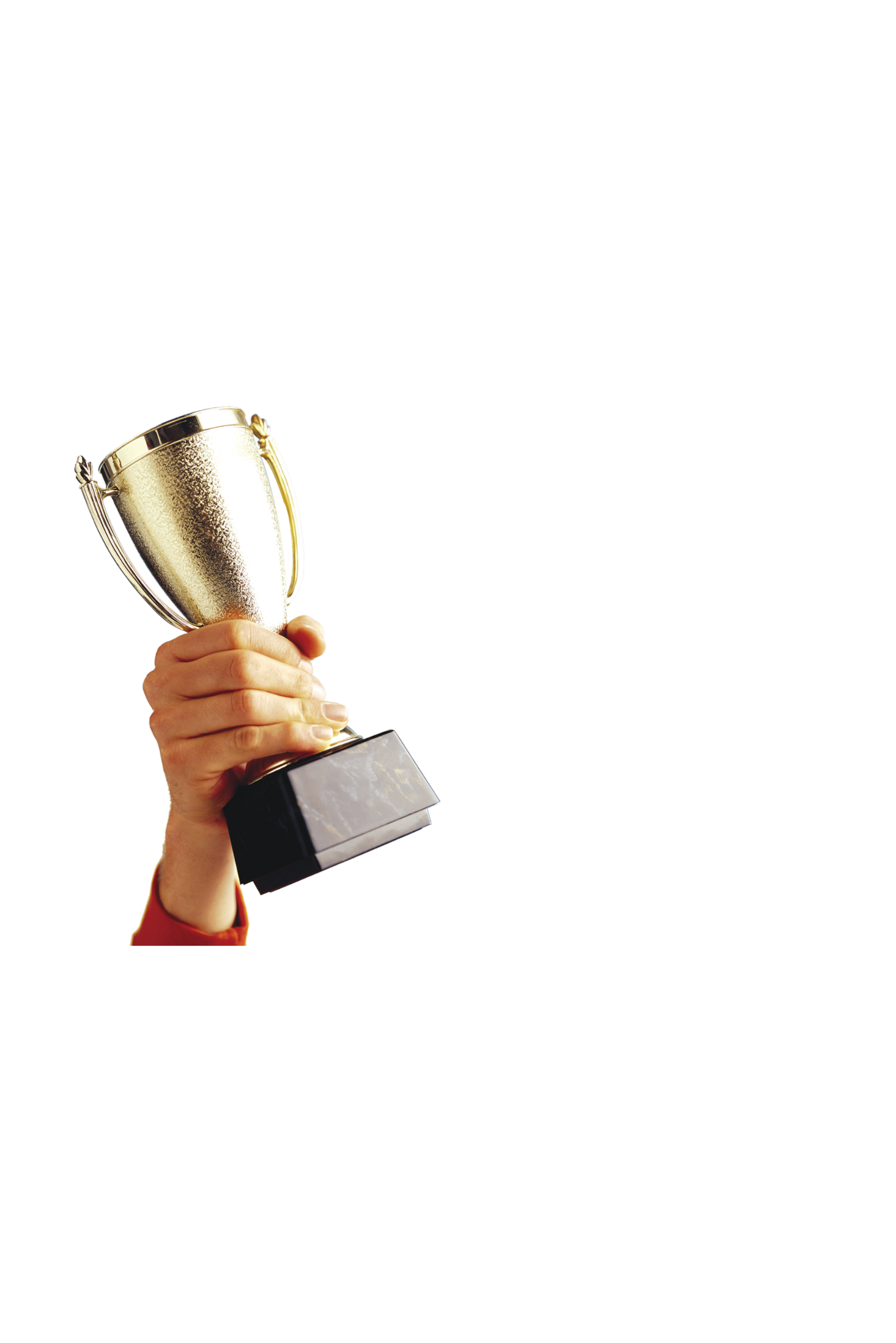 2013年获xxx省
电力行业协会先进奖
2013年获xxx省
电力行业协会先进奖
2013年获xxx省
电力行业协会先进奖
2013年获xxxx省
优秀质量管理小组
2013年获xxxx省
优秀质量管理小组
小组活动日程推进计划表     (计划线                    实施线                    )
户外变电站非计划性操作次数减半
小组成员统计2012年3月至2013年2月份建新运维操作站管辖的建新变、南郊变、高岐变三座户外变电站的非计划性操作情况，如下图所示：
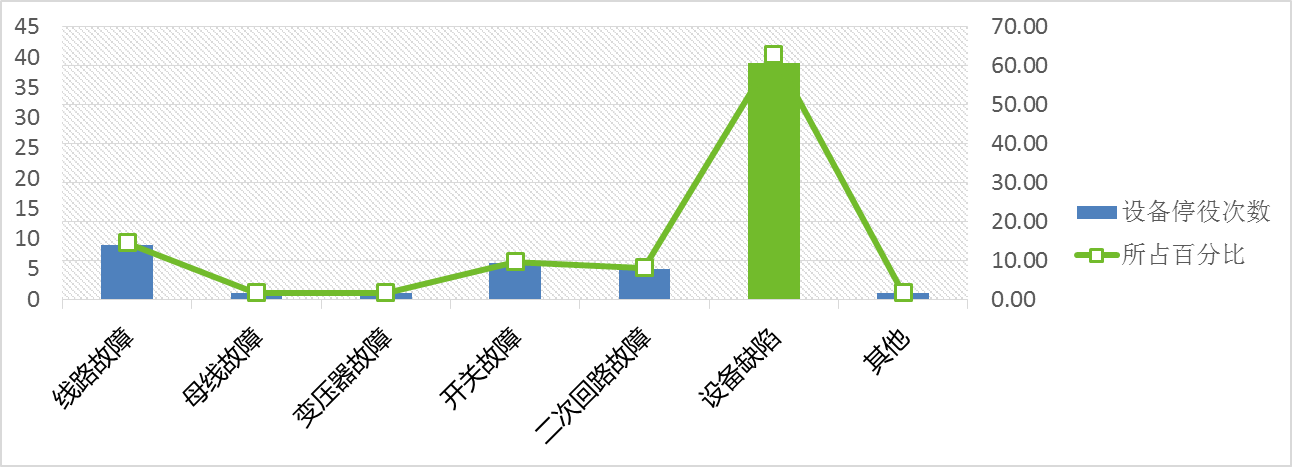 62.90%
部门
要求
存在
问题
制表：XXX  日期 ：2013年2月28日
小组成员根据设备缺陷种类，对上述三座变电站设备缺陷进行分类统计，如下图所示：
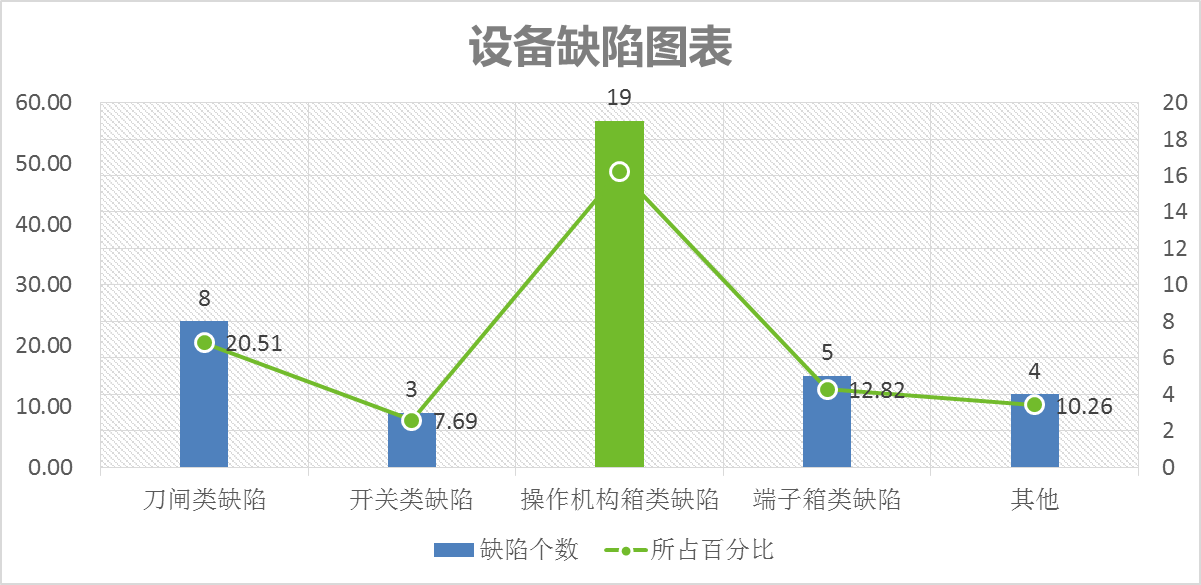 操作机构箱类缺陷48.72%，是问题的症结所在
症结
所在
因统计的三个变电站全采用传统机构箱，且在变电站采用最为广泛，根据公式：缺陷率=缺陷个数/操作机构箱总个数×100%
单位（个）
制表：xxx  日期 ：2013年2月28日
按照目前运维站的运行模式，不采取措施，随着操作机构箱运行时限越长，设备缺陷率将会更大，已不能满足电力系统的安全运行要求。
降低户外变电站传统操作机构箱的缺陷率
【名词解释】
操作机构箱的含义
存放变电站电气设备（包括断路器、隔离开关）的机械传动部件,通过机械传动部件的工作实现变电站电气设备的分合闸，同时在电气分合闸失败的情况下，可以人工通过机械传动方式进行分合闸。
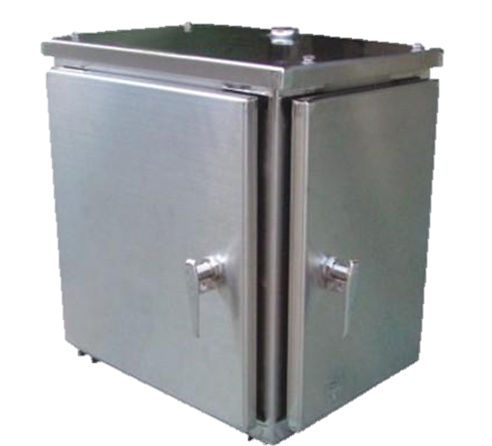 设备缺陷的含义
因主观或客观原因造成设备无法安全稳定运行,对人身、电网、设备造成安全隐患的设备问题。
电网
设备
人身
安全隐患的设备问题
【名词解释】
构箱类缺陷：指操作机构箱因外部或内部因素，造成电气设备正常分合的缺陷。主要包括二次回路接触不良、电源开关故障、机械传动部件故障，渗漏水、机构本体故障等几类。部分缺陷照片如下图所示。
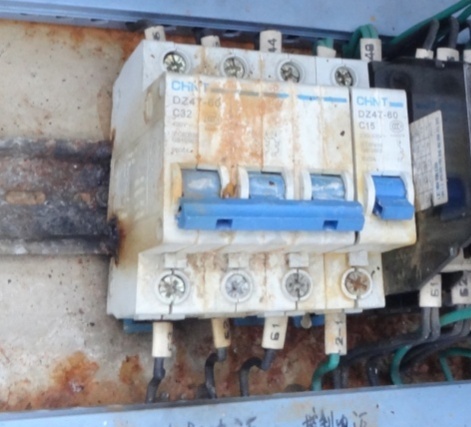 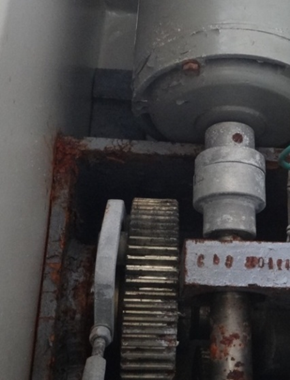 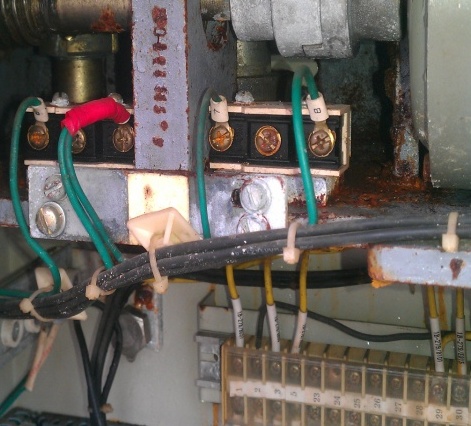 渗漏水缺陷
二次回路故障
电源故障
根据缺陷类别，课题人员利用GPMS3.0系统，对2012年3月至2013年2月建新变、南郊变、高岐变的机构箱缺陷按照各种不同情况分别进行了统计，具体如下：
单位（个）
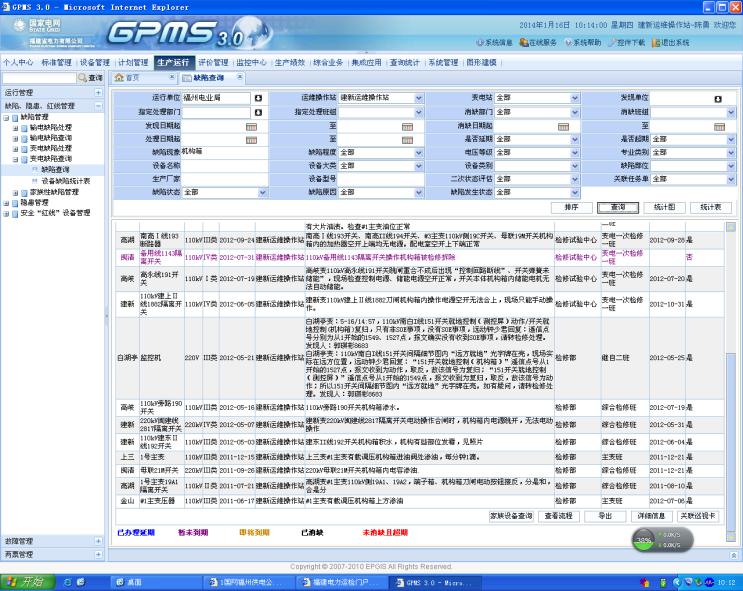 根据上表，得出如下统计表：
操作机构箱缺陷率目标
1、目标值的确定
22.35%
目标设定在16%
16%
现状
目标
2、目标值的选取依据
小组成员多年从事变电运行工作，积累了丰富的工作经验和运行维护的理论知识。成员专业素质高，其中包括1个高级技师和6个工程师，在技术上保证了本次课题目标值的实现。
按照福建省电力有限公司缺陷管理规定，渗漏水缺陷属于II类及以上缺陷，需马上停电处理。部门规定，每年每座户外变电设备渗漏水缺陷不得超过1次，根据机构箱的其他类缺陷保持不变，通过理论计算缺陷率为：
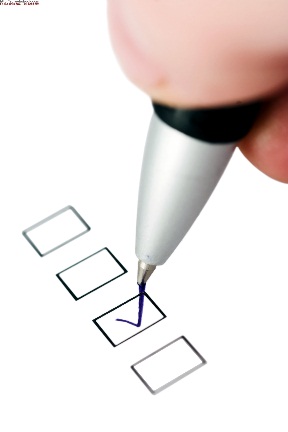 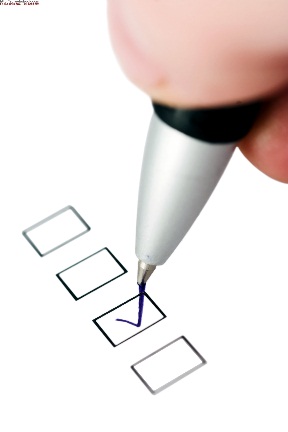 依据1
依据2
缺陷率=（5+4+4）/（38+12+35）×100%=15.29%＜16%
根据部门规定，小组成员将目标值设定在16%是必须实现的。
小组成员集思广益，畅所欲言，利用头脑风暴法，找出造成时间花费的所有因素，得出如下因果图：
渗漏水
缺陷
培训力度不够
封堵材料开裂
润滑不足
设备不熟悉
传动连杆生锈
巡视维护不到位
传动机构与机构
箱之间有缝隙
工作责任心不强
传动工具卡涩
设备工艺不满足要求
无标准化作业流程
材料老化
齿轮咬合不紧
长期日晒，雨淋
环境
材料
方法
机器
测量
人员
制图：xxx 日期 ：2013年5月15日
对原因分析中8个可能的末端因素，小组成员分工负责， 我们制定了要因确认计划表，逐条鉴别确认，排除影响不大的原因，找出主要原因，为小组进一步活动制定对策提供可靠的依据。
非要因
1、公司规定，每一位员工每一年均要进行岗位技术的培训，并经考核合格后方可上岗。小组成员随机抽查员工的培训档案，培训情况如下表：
由调查结果可以得出，员工的培训率与操作技能合格率均达到100%，对设备缺陷影响没有直接关系。
非要因
课题人员采用分层法将运维站运行人员按照性别、工作年限、岗位及年龄阶段划分后，选取4人，在一个月内的设备巡视维护缺陷情况进行了对比测试。
测试可知，人员的个体差异，设备巡视维护量多少与发现设备缺陷之间没有必然的因果联系。
要因
小组成员调查发现，操作机构连杆因长期没有维护，机构润滑油不足，导致设备操作操作机构卡涩，设备在操作过程中多次出现振动，导致连杆防锈漆脱落，引起端子箱渗漏水。
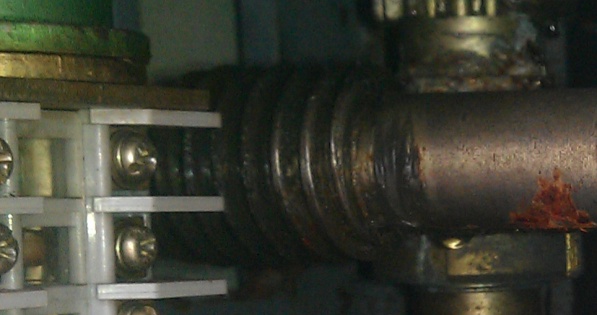 连杆润滑不足
从上表可知，机构连杆的平均润滑率仅为20.34%，极易导致机构连杆生锈和积水，是机构箱渗漏水率高的关键。
要因
检查发现机构箱顶封堵材料因工作年限，出现生锈或干裂，造成传动机构连杆与机构箱顶之间缝隙增大，引起端子箱渗漏水。
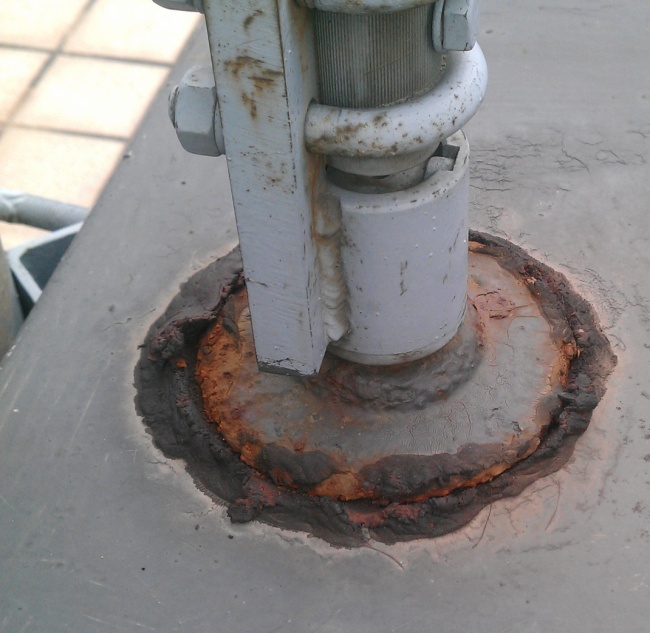 封堵材料开裂
从上表可知，平均生锈率为65.83%，对机构箱渗漏水影响大。
非要因
1、依照国网公司制定统一的招投标标准，课题人员调查机构箱均有明确的文件规定和说明材料。
2、检修部门每年均要对设备机构箱齿轮进行调整，检查检修试验记录均有详细记录，对渗漏水影响不大。
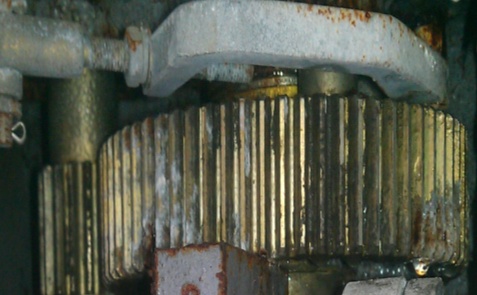 齿轮咬合不紧
非要因
我省属亚热带湿润季风气候，因季节性气候问题无法预料，且我局户外变电站设计时已考虑了相关因素影响，故不是主要原因。
经过“要因”论证后确认的“润滑不足与封堵材料开裂”主要原因，小组成员群策群力，充分发表自己的意见和想法，制定了对策实施计划表：
要求：伞状模具直径大于防水槽直径。
定期润滑
对策实施一
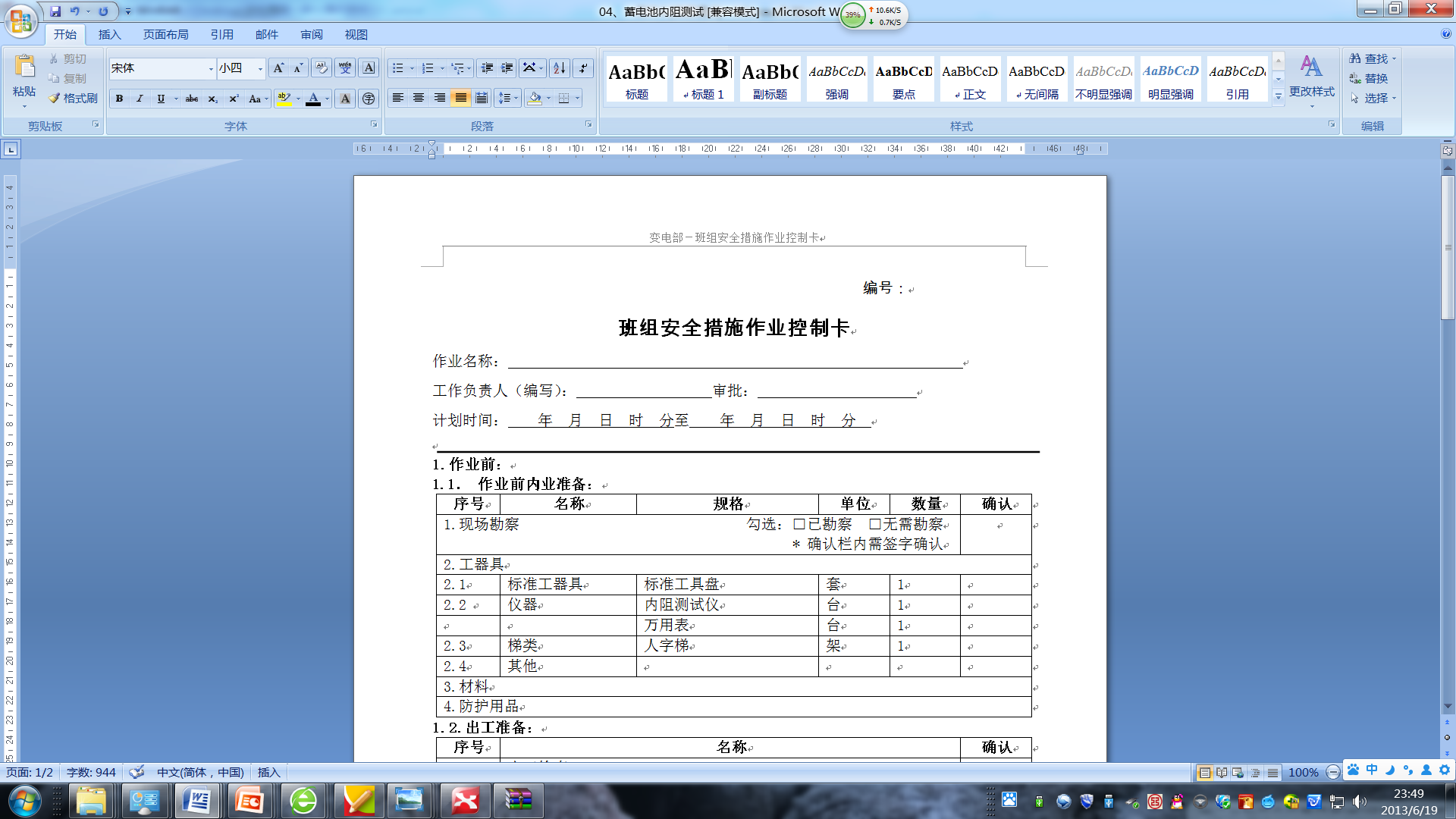 小组成员利用两个月时间，一次性对所管辖户外变电站设备机构箱进行润滑。
制定标准作业卡，结合每月设备维护，对设备进行定期润滑。
结合巡视周期表，对设备润滑情况进行巡视检查。
1
2
3
结论：由统计可以得出，传动机构卡涩率为0%，对策一目标实现。
设计安装新模具，防止雨水进入缝隙
对策实施二
1、小组成员根据要因二，集思广益，制定了多项对策方案，并对所选方案进行了对比分析
注：◎ 5分 ○ 3分  ※1分
设计安装新模具，防止雨水进入缝隙
对策实施二
2、根据对策可行性分析，小组成员进行模具图纸设计，具体如下图所示：
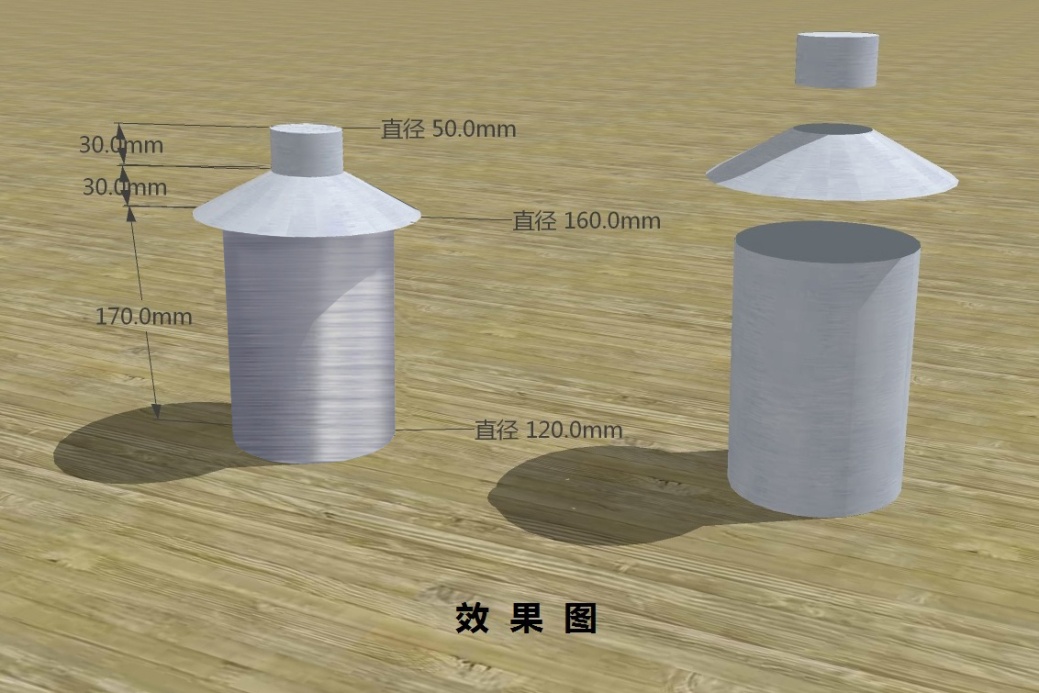 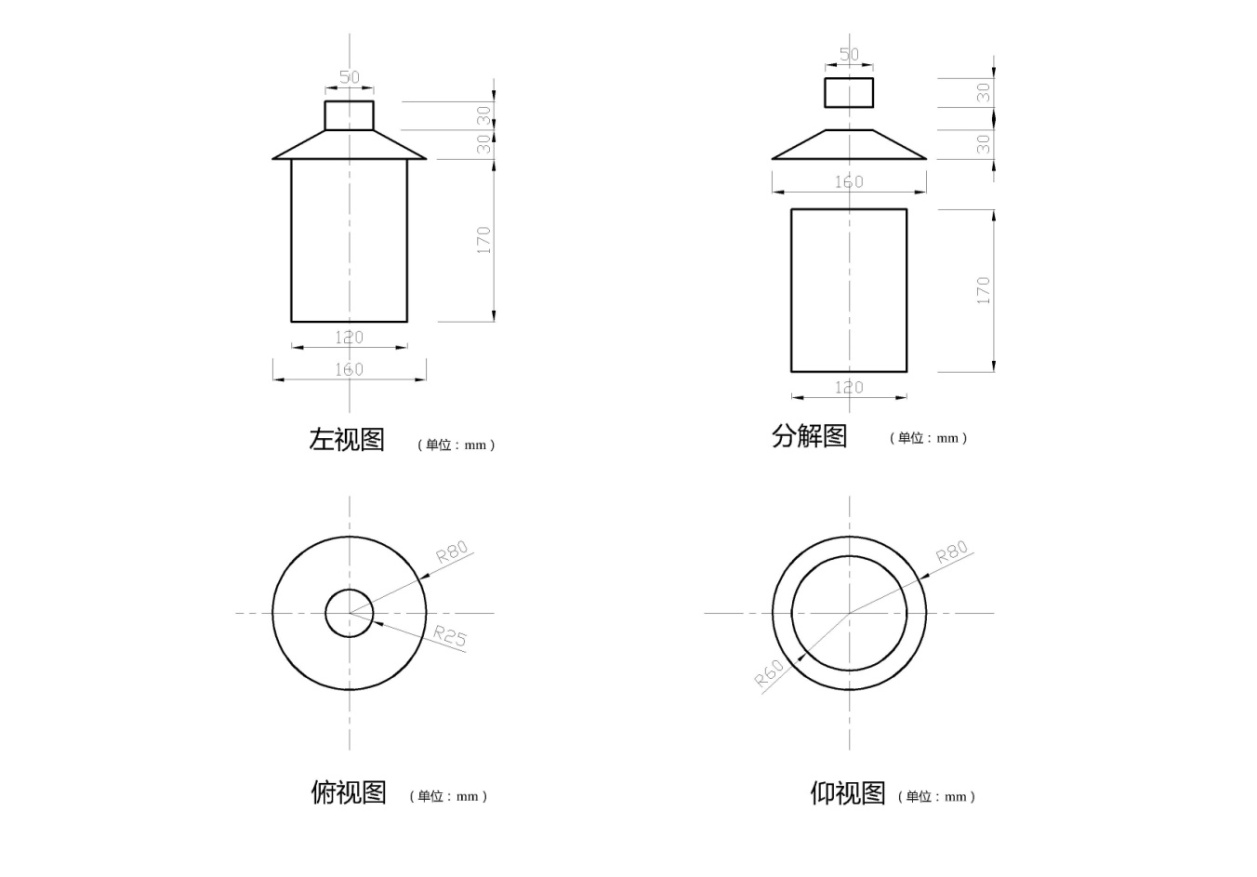 伞状模具
防水槽
材料尺寸图
模具设计图纸要点：
a、采用上下两部分分离结构，并留有2cm的连杆旋转裕度，避免连杆转动时，因下部防水槽固定而不能转动和干扰。
b、分离结构有上下错层，伞状模具直径大于防水槽直径，避免雨水因台风等天气倒灌入防水槽。
3、2013年8月5日，小组成员进行模具的实物安装。
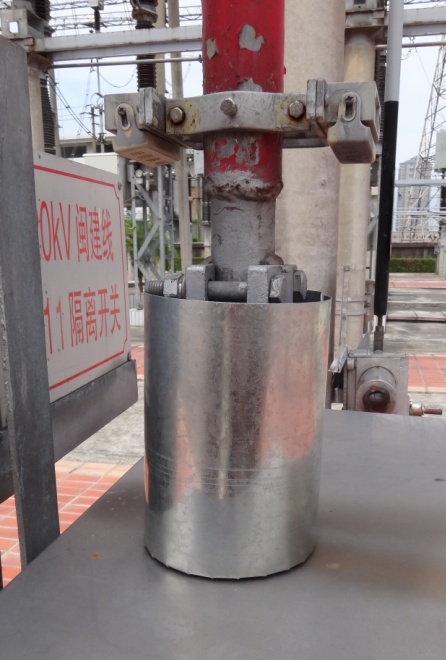 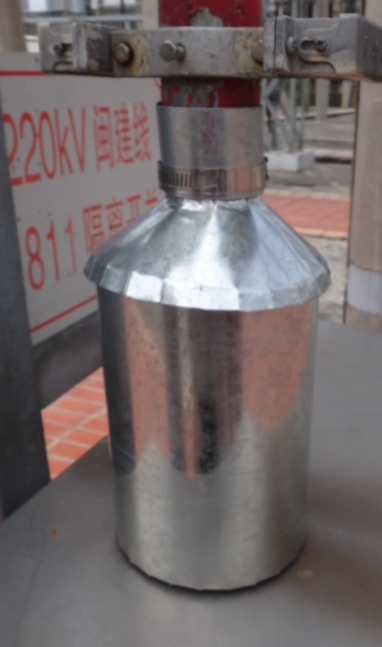 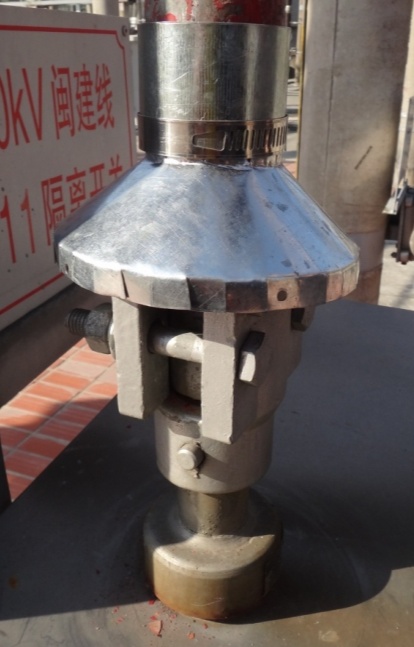 安装伞状模具，固定在旋转连杆上
一体化固定
安装防水槽，固定连接部位
上述方案实施后，小组成员统计从9月份至11月份机构箱缺陷率进行了统计，在两个月时间内，共发生机构箱缺陷共2例。统计损坏率=2/85*100%=2.35%，因本次仅统计2个月的损坏率，若按照全年统计为14.12%，圆满的完成了既定目标。
圆满的完成了
既定目标
操作机构箱缺陷率统计
22.35%
16%
14.12%
现状
活动后
目标
本次QC活动在设备上直接进行改进，改进方法简单，易操作，设备加工费用在150元左右，按照南郊变、建新变、高岐变三个站所有机构箱加工成本费为150*85=12750元。不仅减少人工费用，也延长了使用寿命，而一台设备操作机构箱成本价格远高出10倍数，几乎不用耗费多余成本即可达到满意的结果，经济效益十分明显。
经济
效益
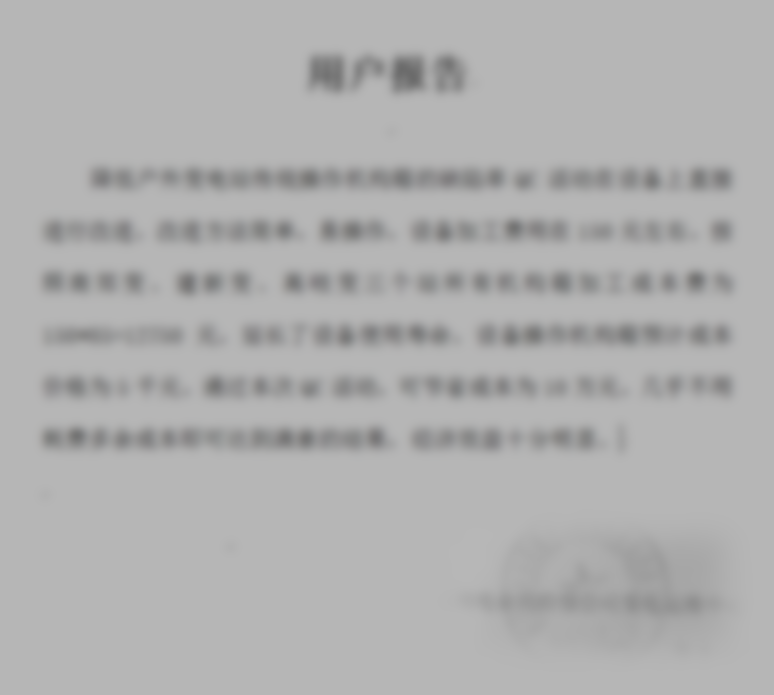 通过QC小组活动，较大降低了机构箱设备的缺陷率，减少设备带病运行的风险，同时为设备巡视工作节省了大量的工作时间，进一步保证了设备的安全稳定运行，从而保证了电网的安全运行，提供优质可靠的电能，进一步提高了安全和社会效益。
社会
效益
小组
受益
无形
效益
目前该项目已通过变电部门和安监部门验收合格，预计2014年5月起开始在部分户外变电站推广。
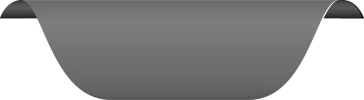 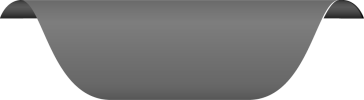 措施一
措施二
结合变电站自维护工作，制定设备定期润滑自维护计划和《小型分散作业计划》，并将工作任务划入变电站绩效考核系统中。
把防水槽和伞状模具的设计资料整理归档，编写模具《巡视维护指导书》，制定《巡视作业卡》，纳入变电站日常管理。
从QC活动结束后，再次对成果进行巩固，重新统计2013年11月中旬至12月的设备缺陷率，发现仅有1例端子箱缺陷，按照全年缺陷率为1*8/85=9.42%，进一步证明了本次QC活动取得的效果。
通过QC小组活动，切实解决了工作中存在的实际问题，增强了小组成员的团队精神和参与意识，提高了小组成员查找问题、分析问题的能力。今后将继续努力，将生产中暴露的问题与实际结合，改进方案措施，使变电运行维护更安全、更可靠。
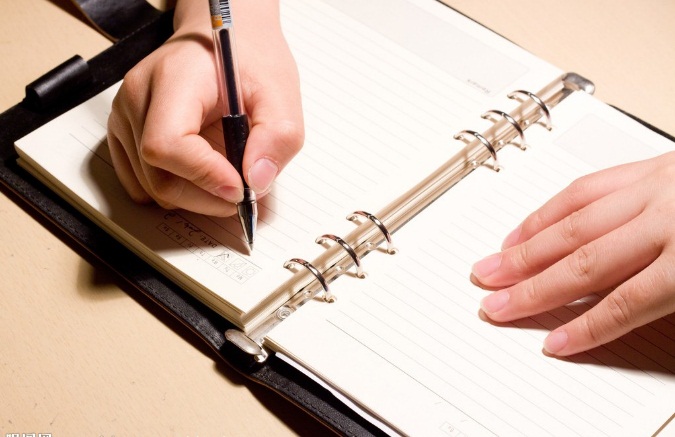 总结
针对目前机构箱上刀闸分合不到位的情况，小组选定下一个课题为《提高现场设备操作的到位率》
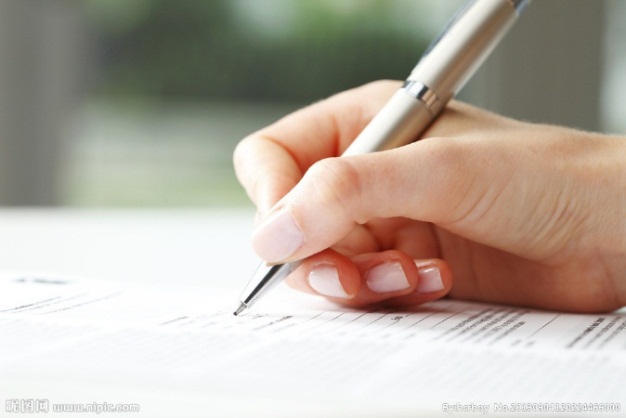 下一步打算
备用图标图表配图
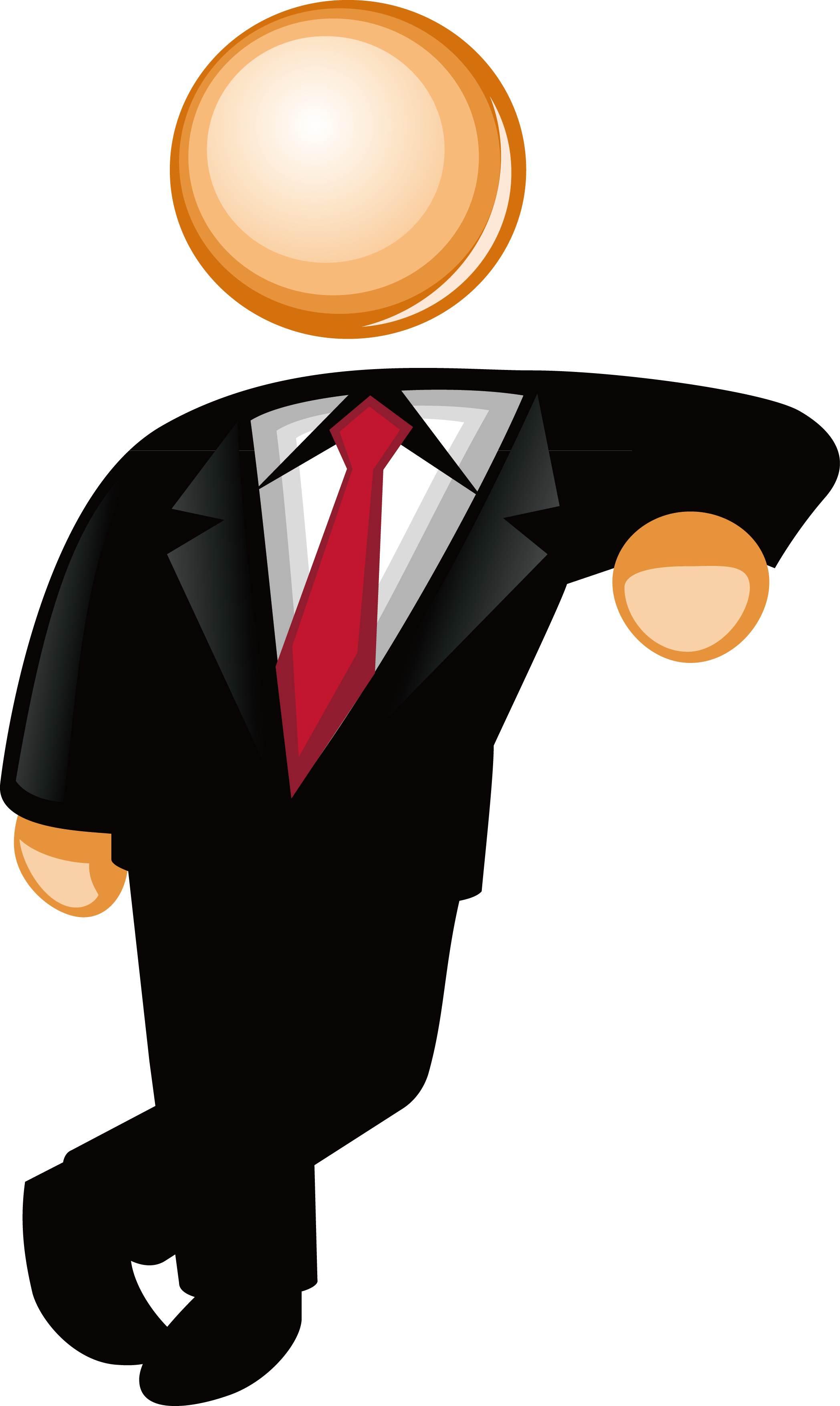 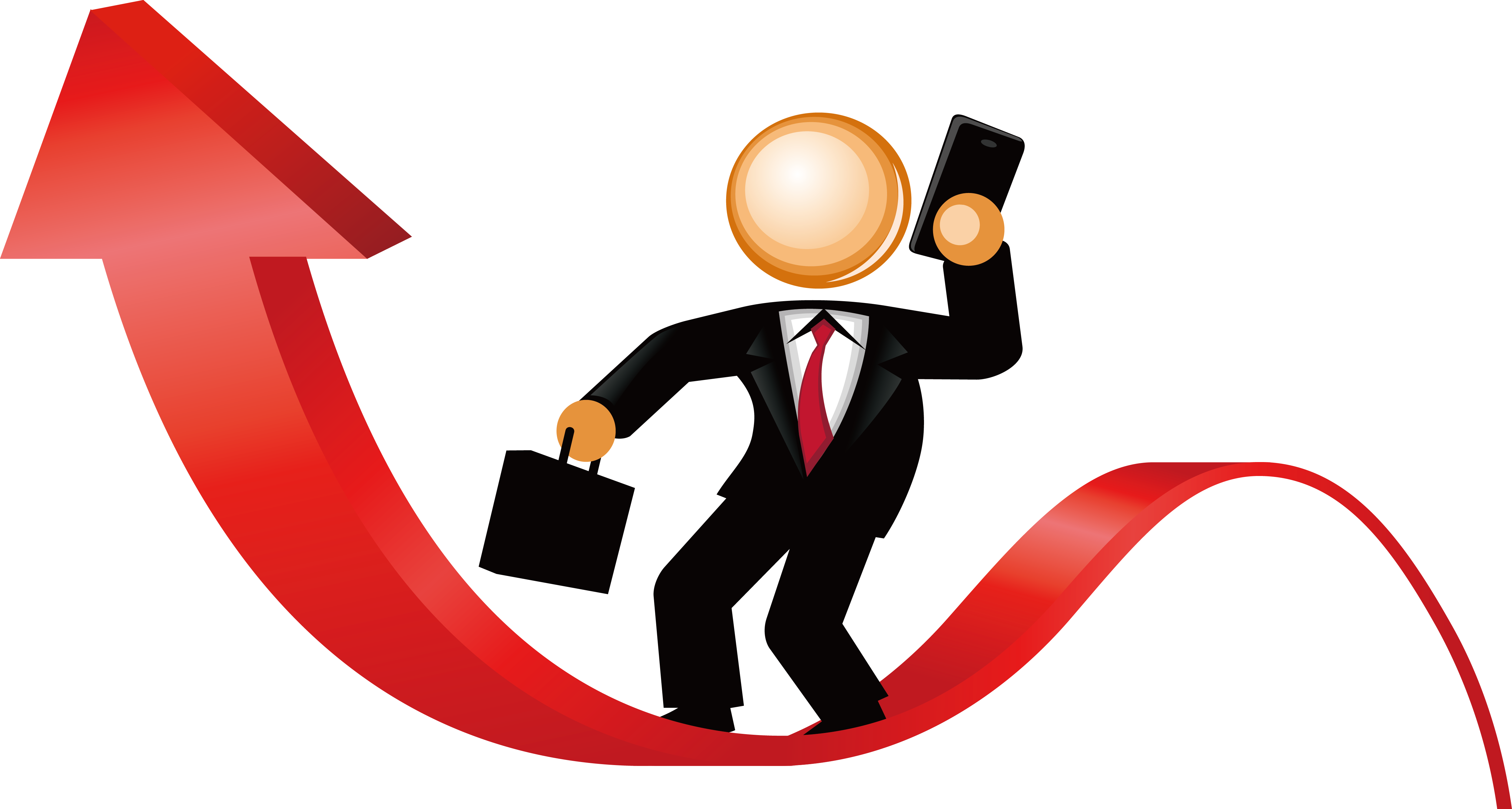 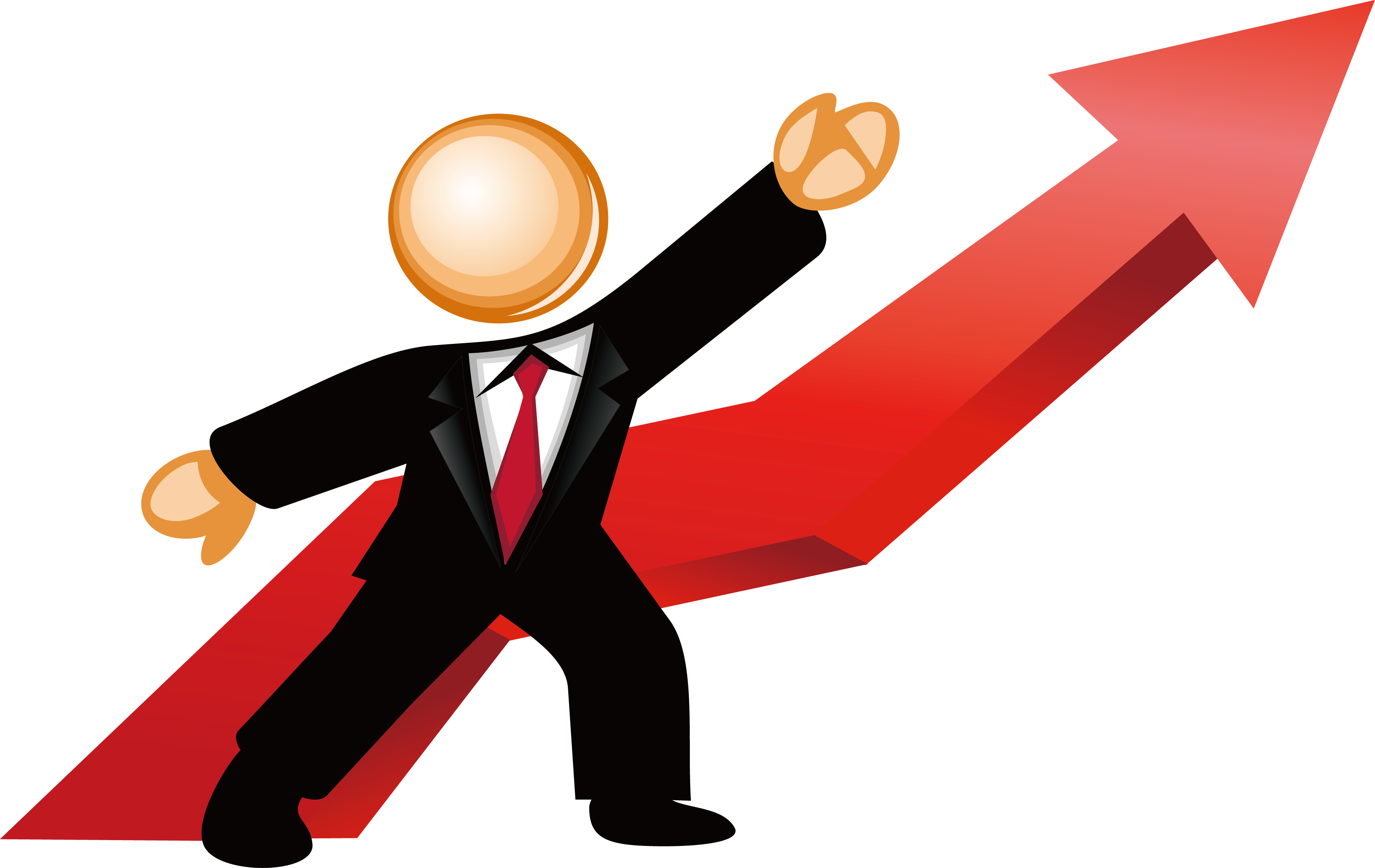 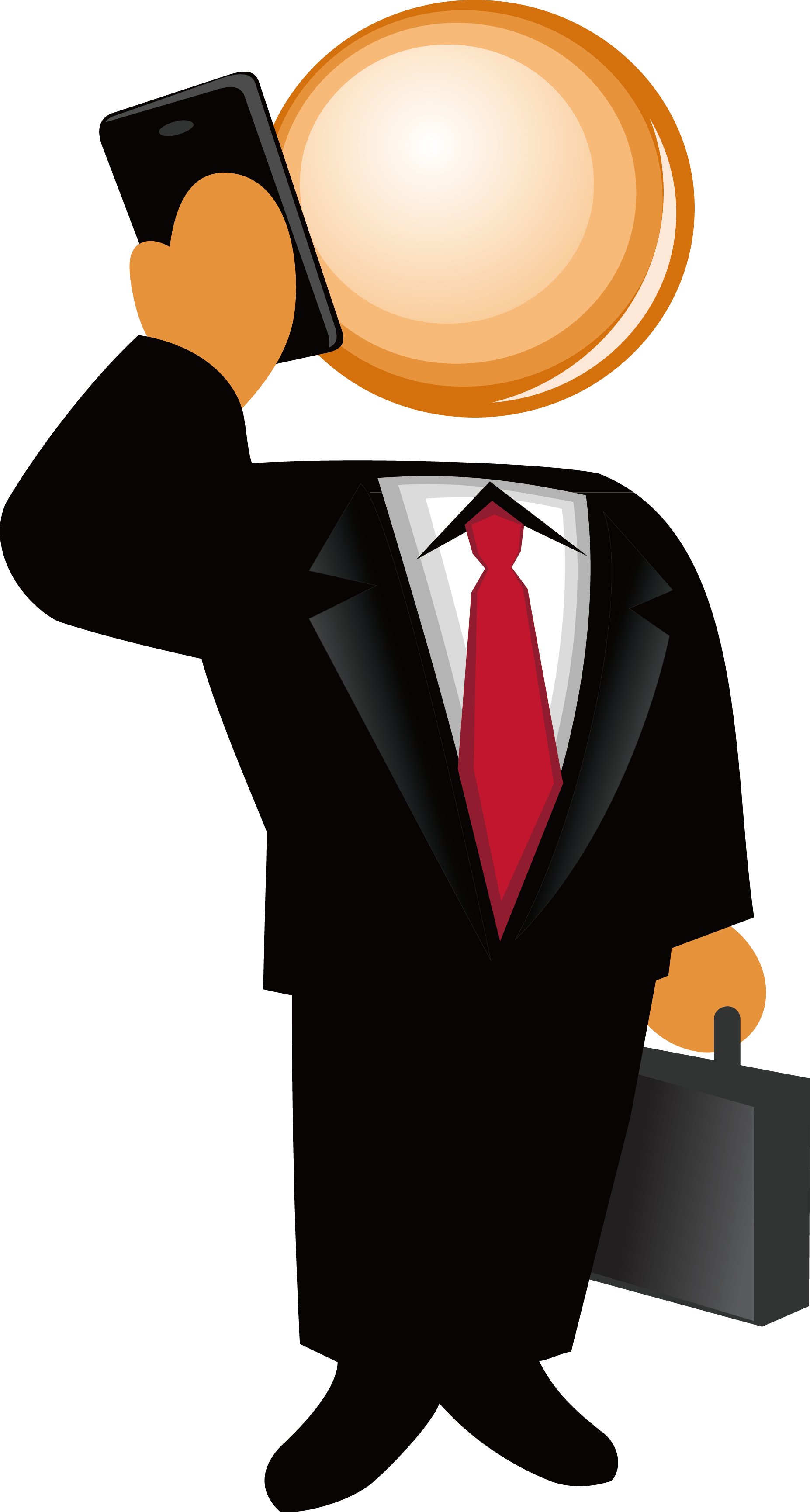 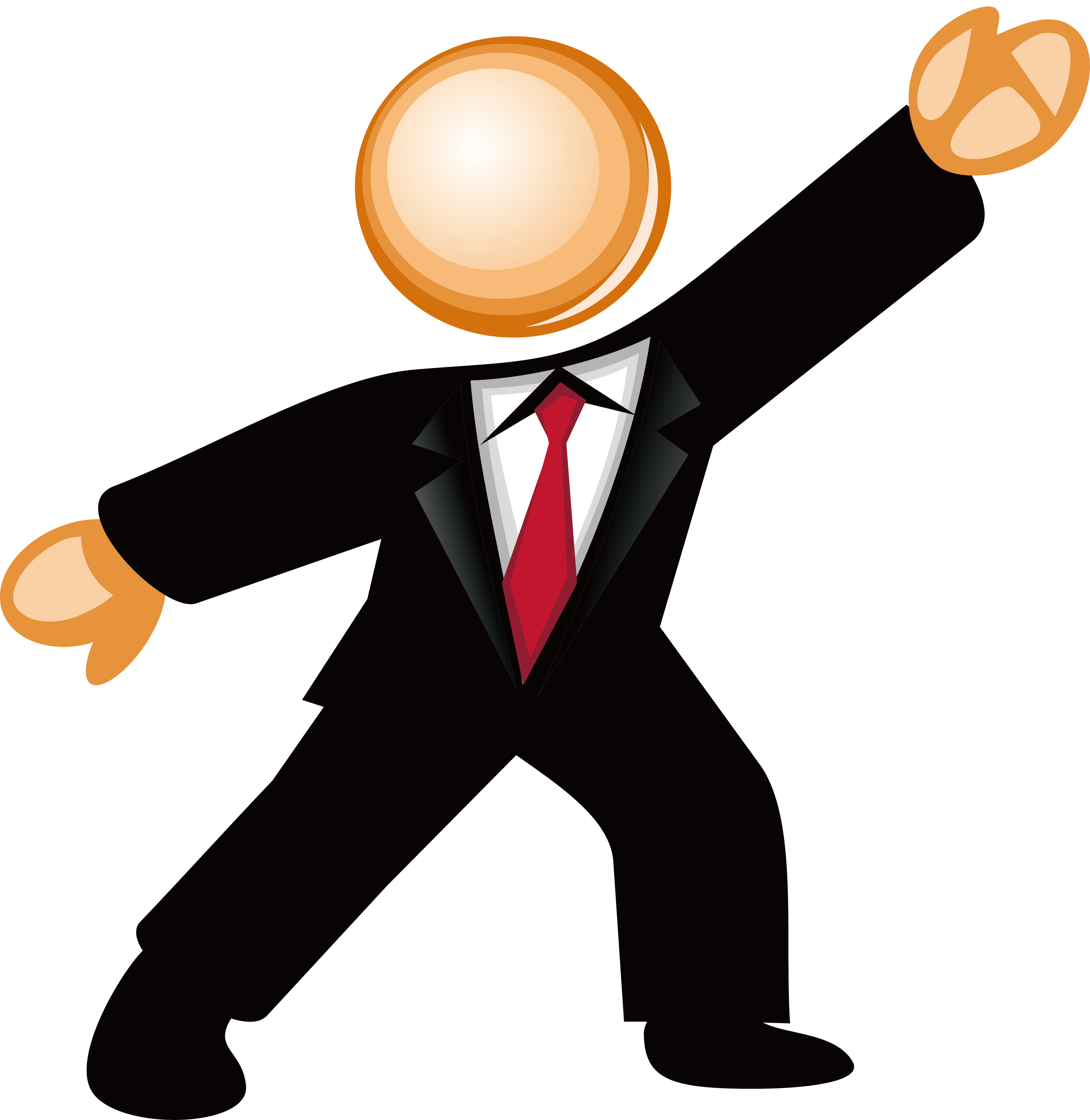 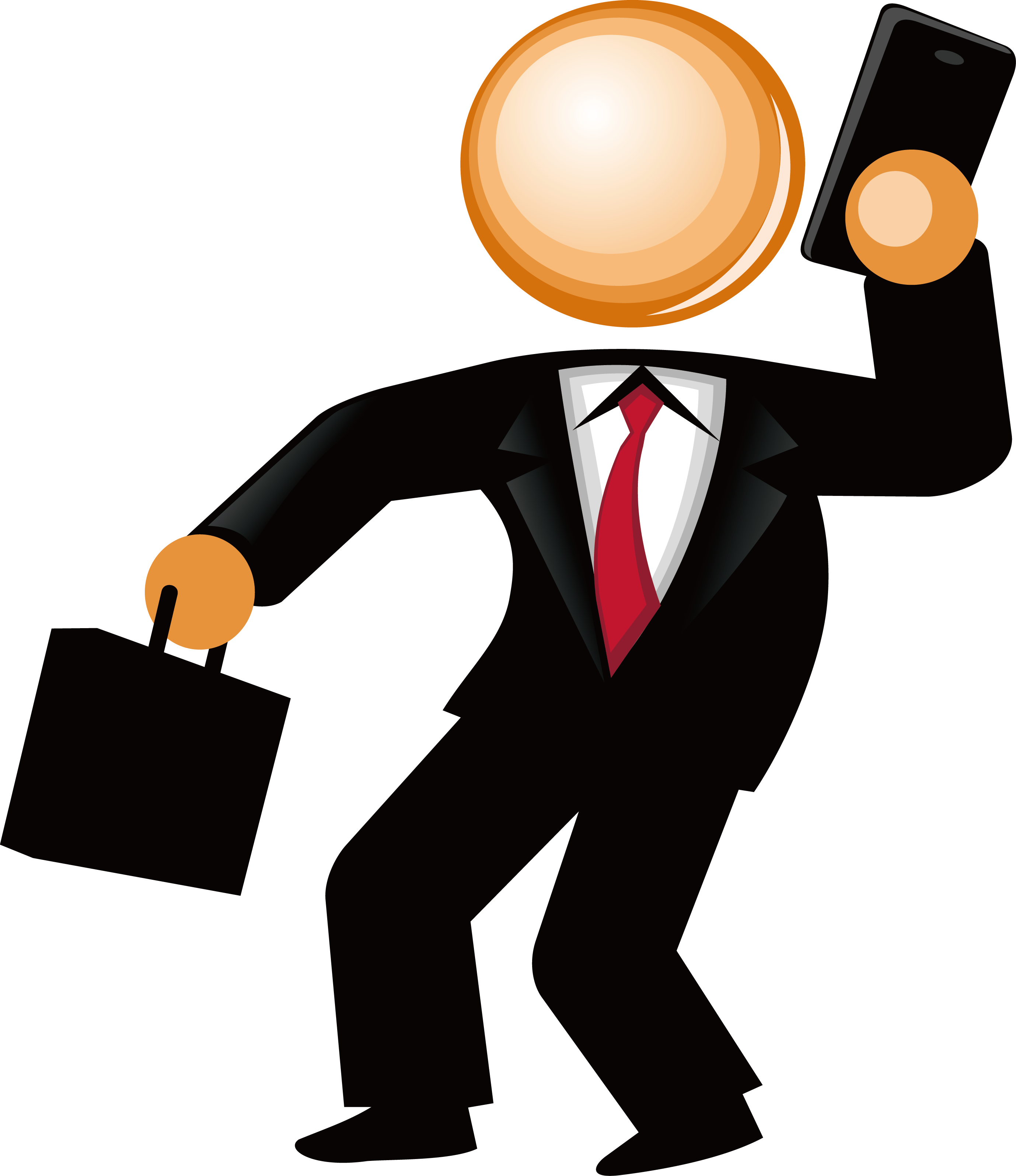 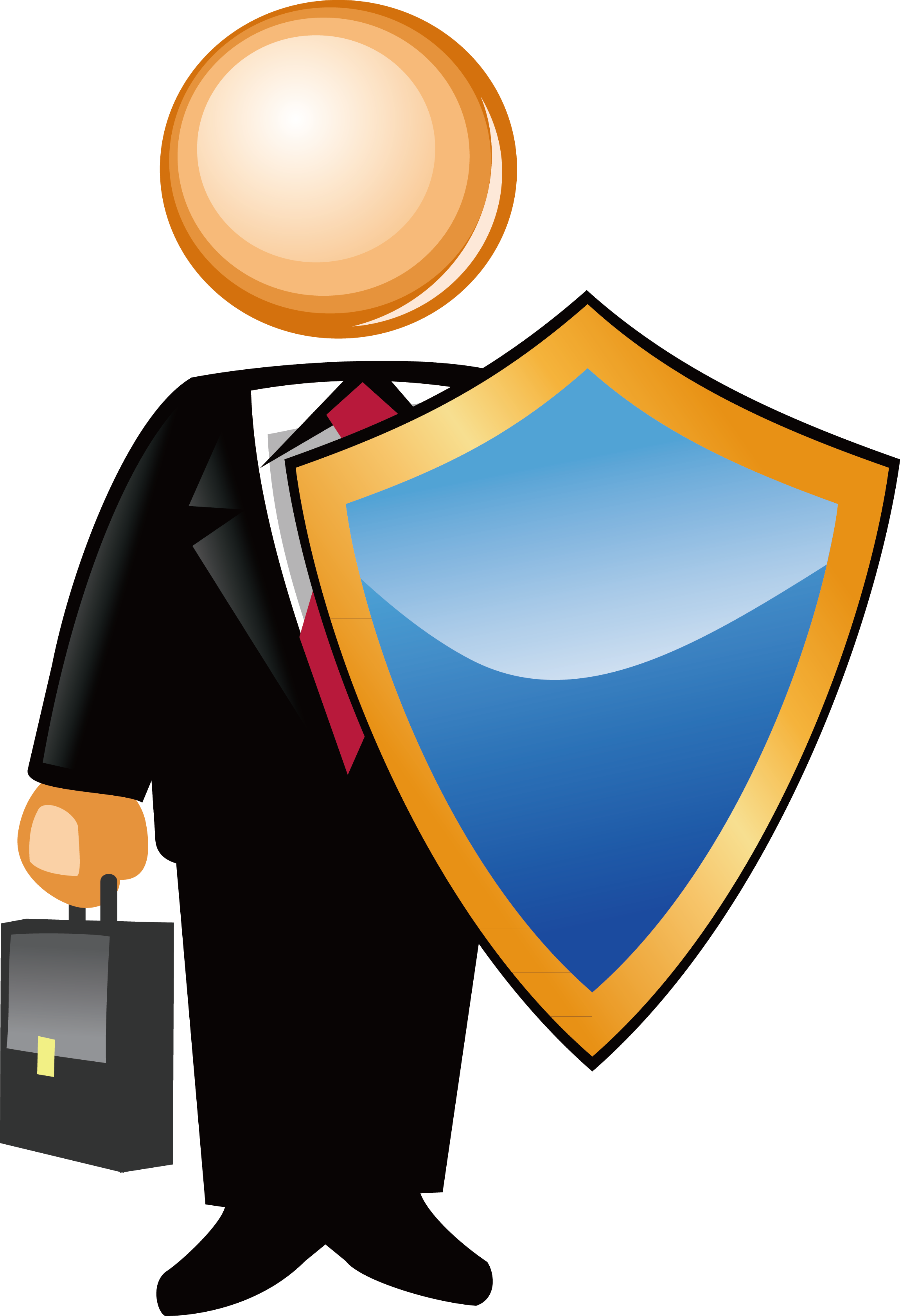 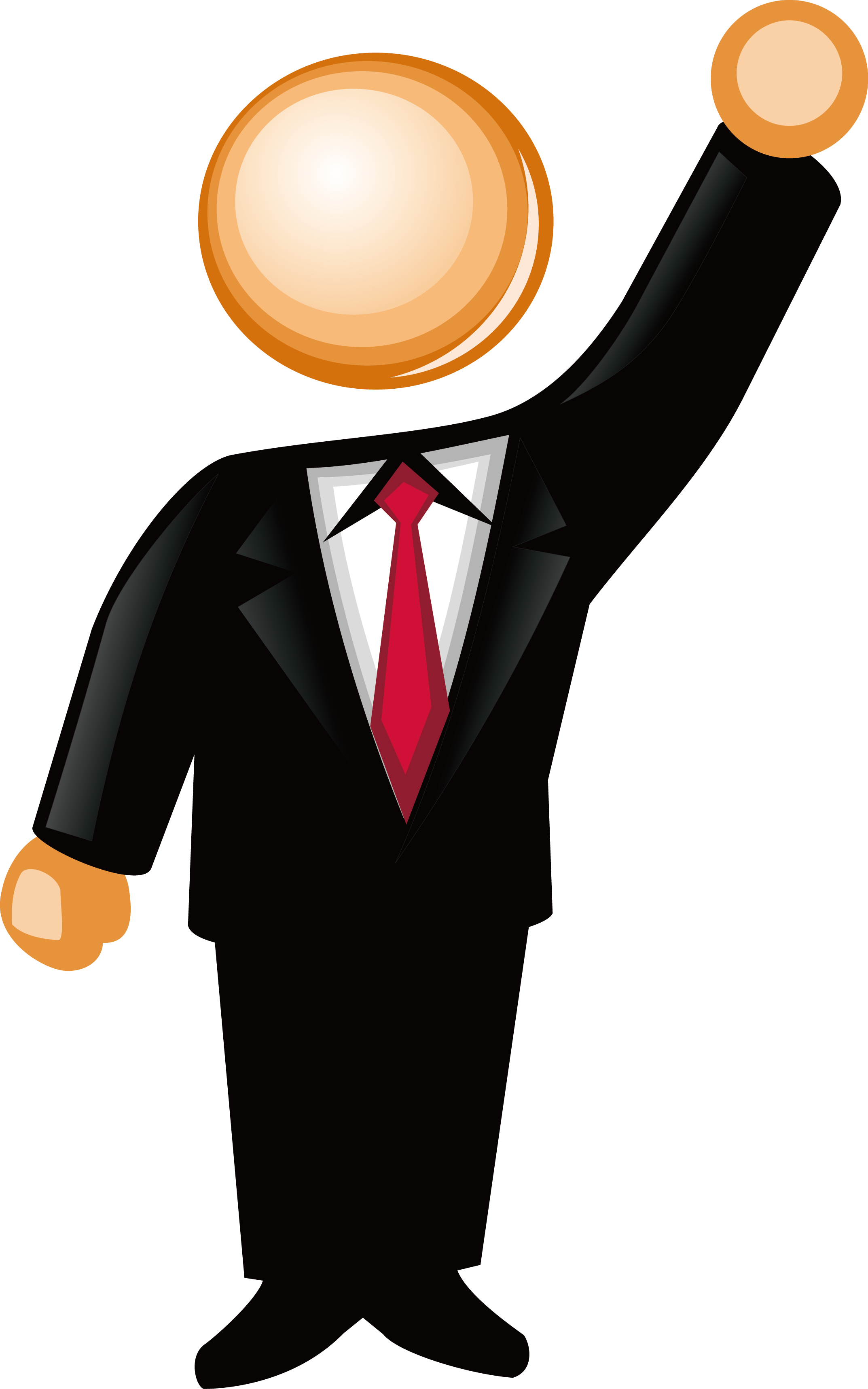 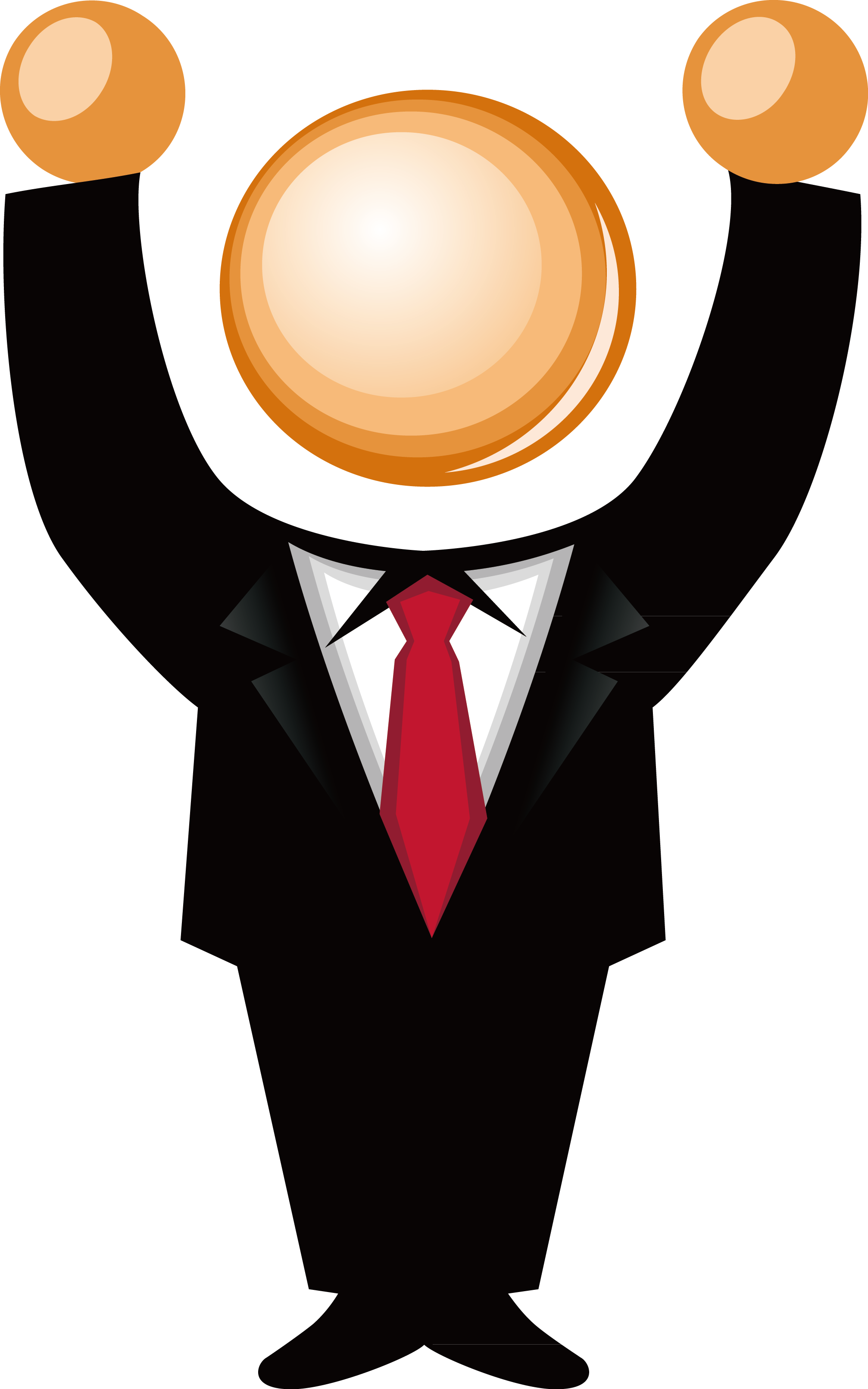 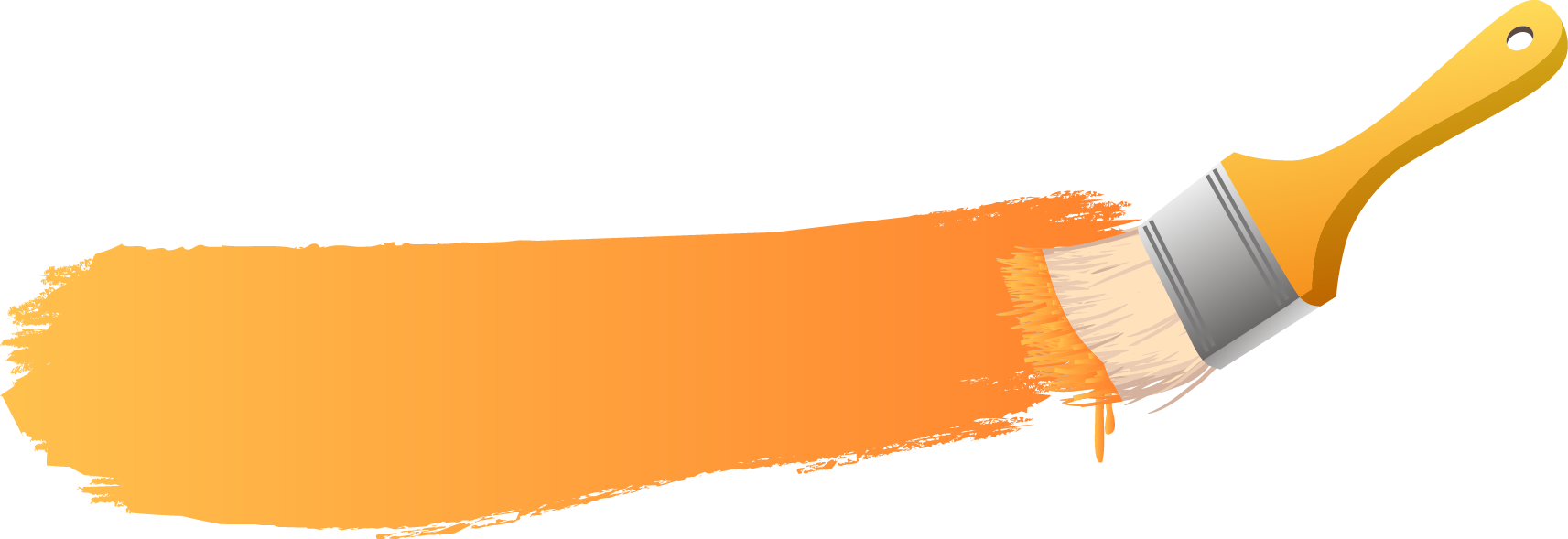 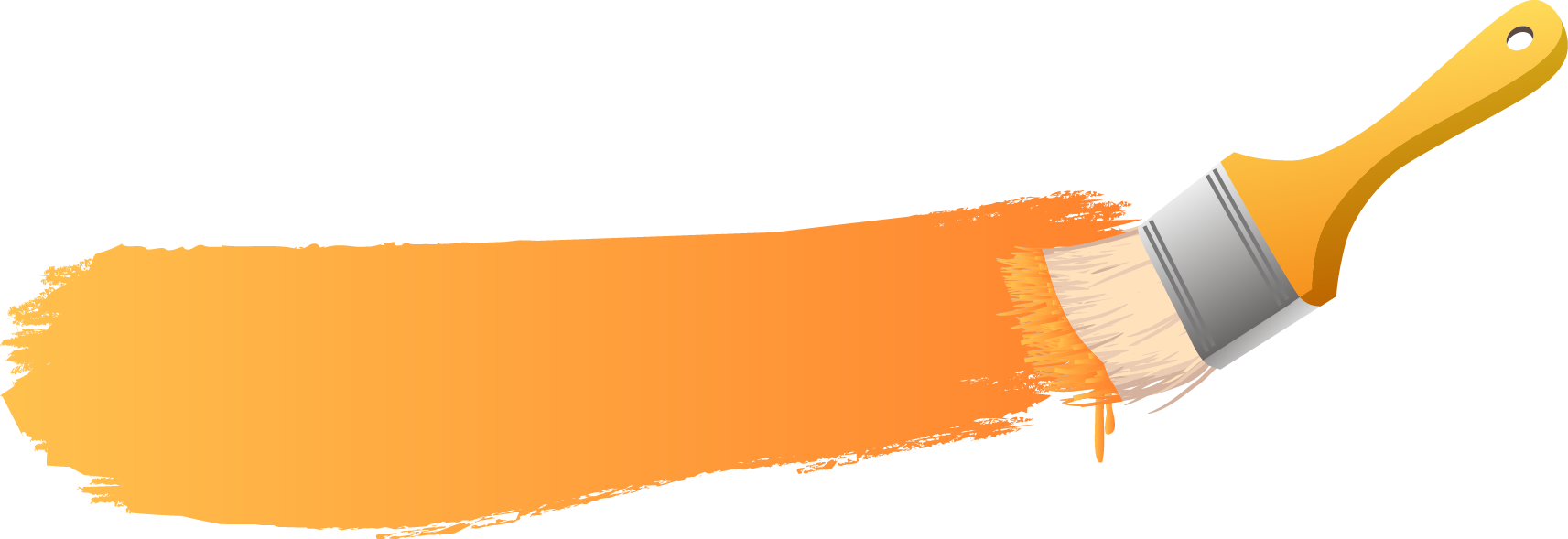 要因
非要因
备用图标图表配图
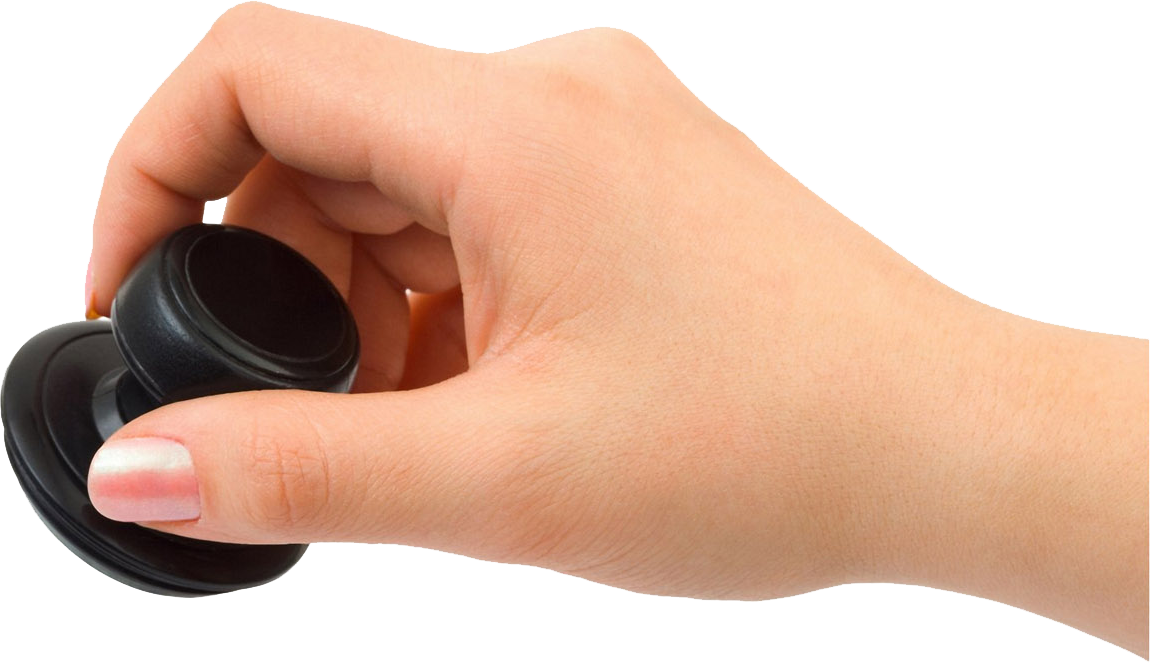 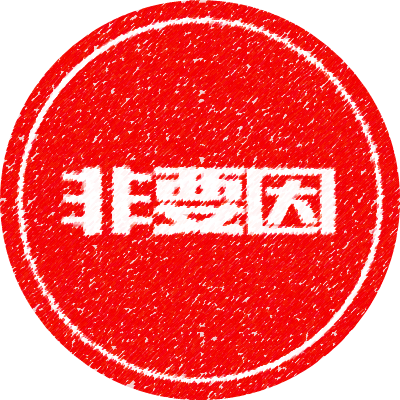 备用图标图表配图
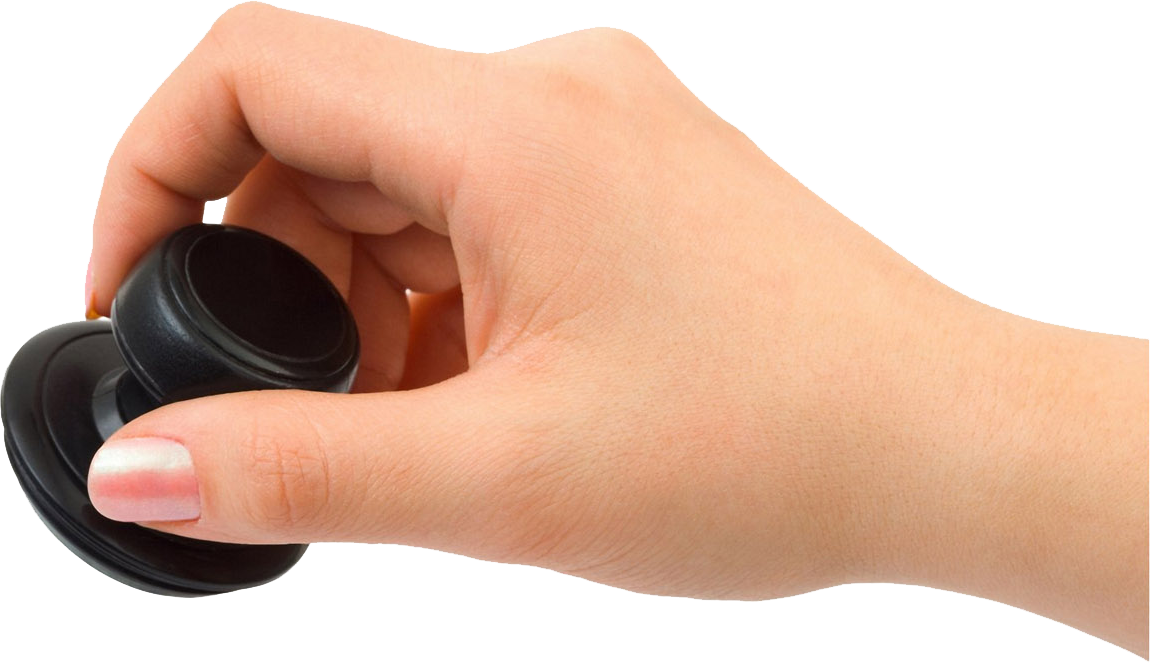 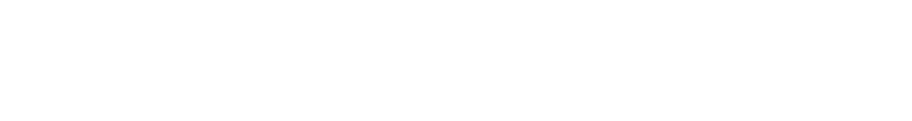 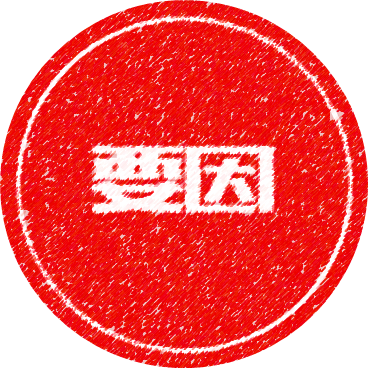 关键词
关键词
关键词
关键词
关键词
关键词
关键词
关键词
关键词
单击此处添加合适的内容添加关键词
关键词
关键词
关键词
单击此处添加合适的内容添加关键词
关键词
关键词
单击此处添加合适的内容添加关键词
关键词
单击此处添加合适的内容添加关键词
关键词
关键词
单击此处添加合适的内容添加关键词
关键词
物
人
方法
环境
谢谢大家
获奖框架完整南方电网模板